SALE
60
60
FOR A
LIMITED
TIME
%OFF
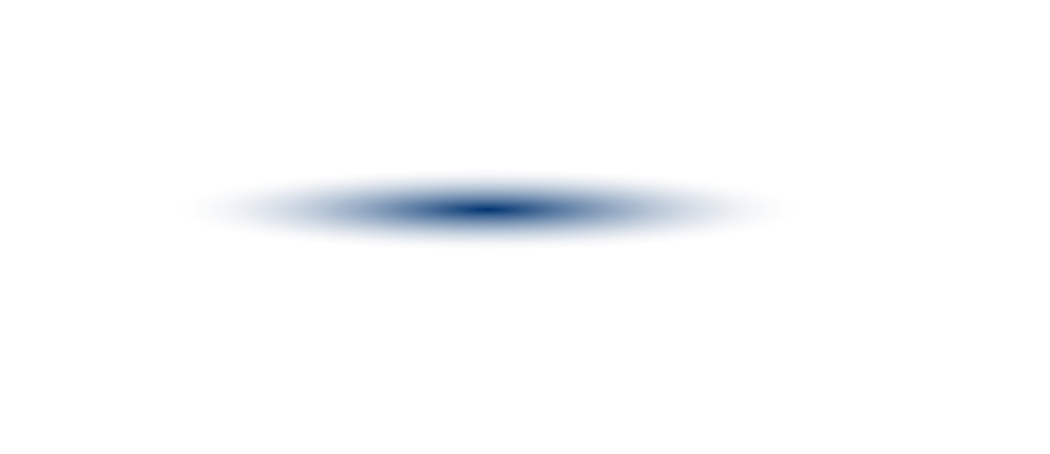 SHOP NOW
BEST SUMMER
SALE
SALE
SELECT ITEMS UP TO
50% OFF
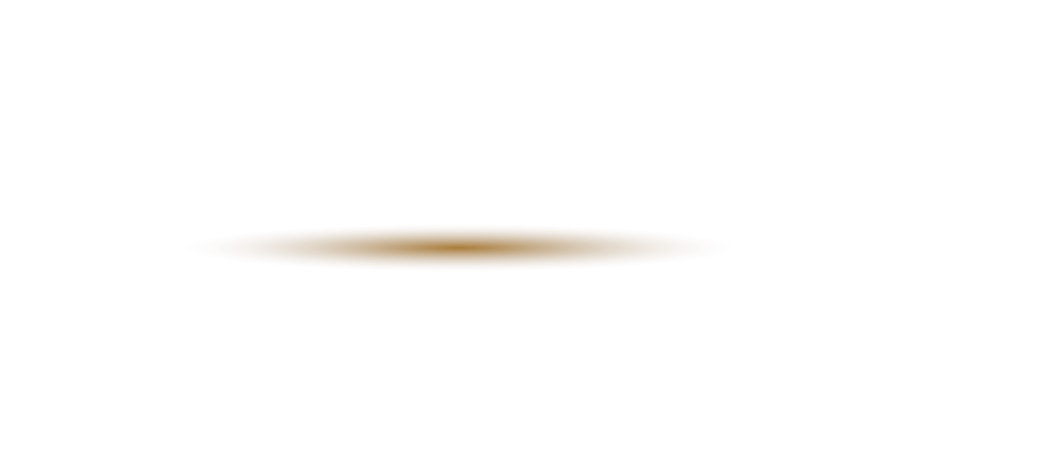 SHOP NOW
JUST NOW
FINAL
SALE
-60%
GO SHOPPING
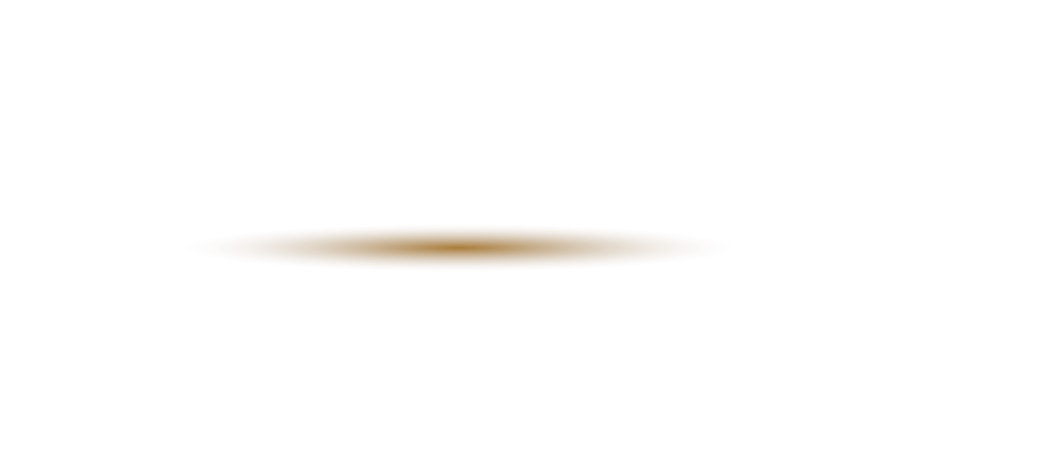 SHOP NOW
DONT MISS THIS OPORTUNITY
SA
50
%
LE
OFF
SHOP NOW